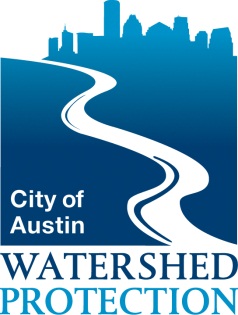 City of AustinWatershed Protection DepartmentCIP Project design/implementation
March 27, 2014
[Speaker Notes: Thank you for the opportunity to show the committee what the Watershed Protection Department has been able to accomplish with the 2006 bond funding and for what could be accomplished with future funding.]
Steps of a CIP Project
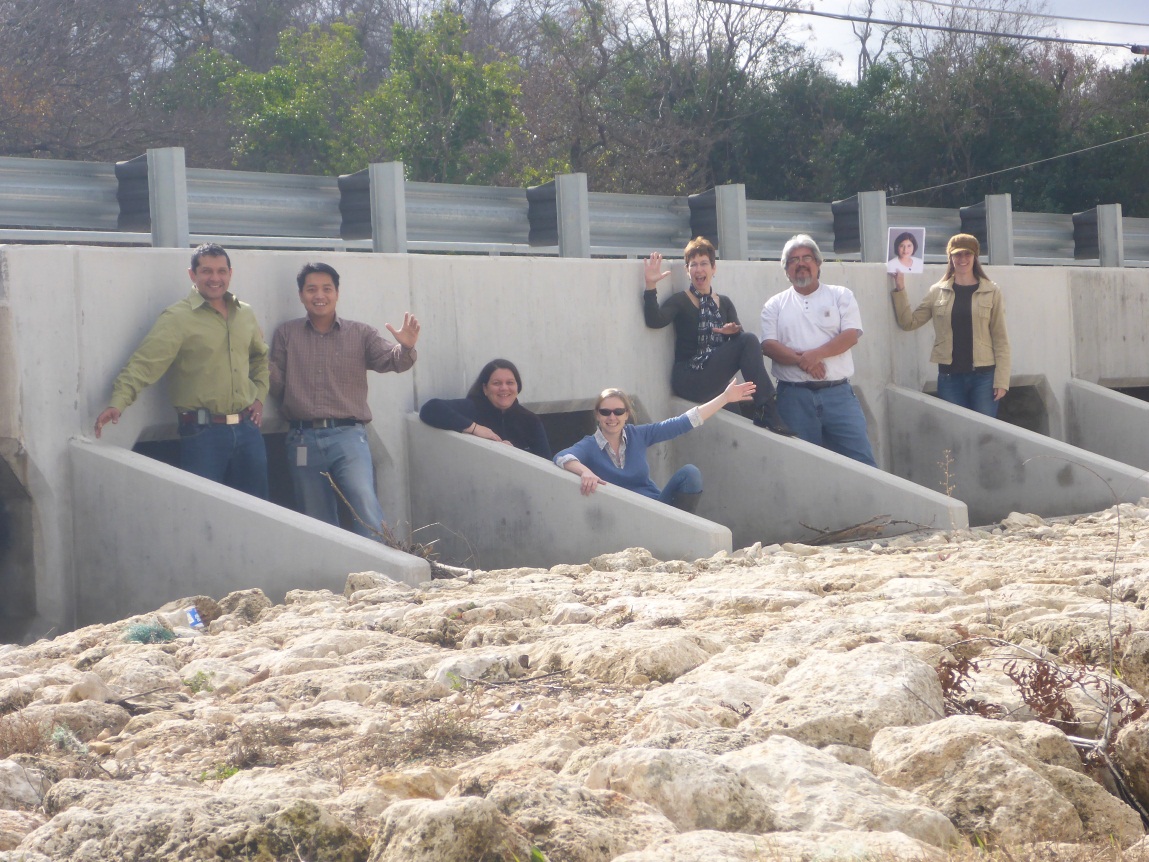 Identify 
Verify 
Prioritize 
Analyze 
Design
Permit
Project Manual
Construction Oversight
Identify: Locating the problem
Goal: Reduce flood hazards to citizens of Austin
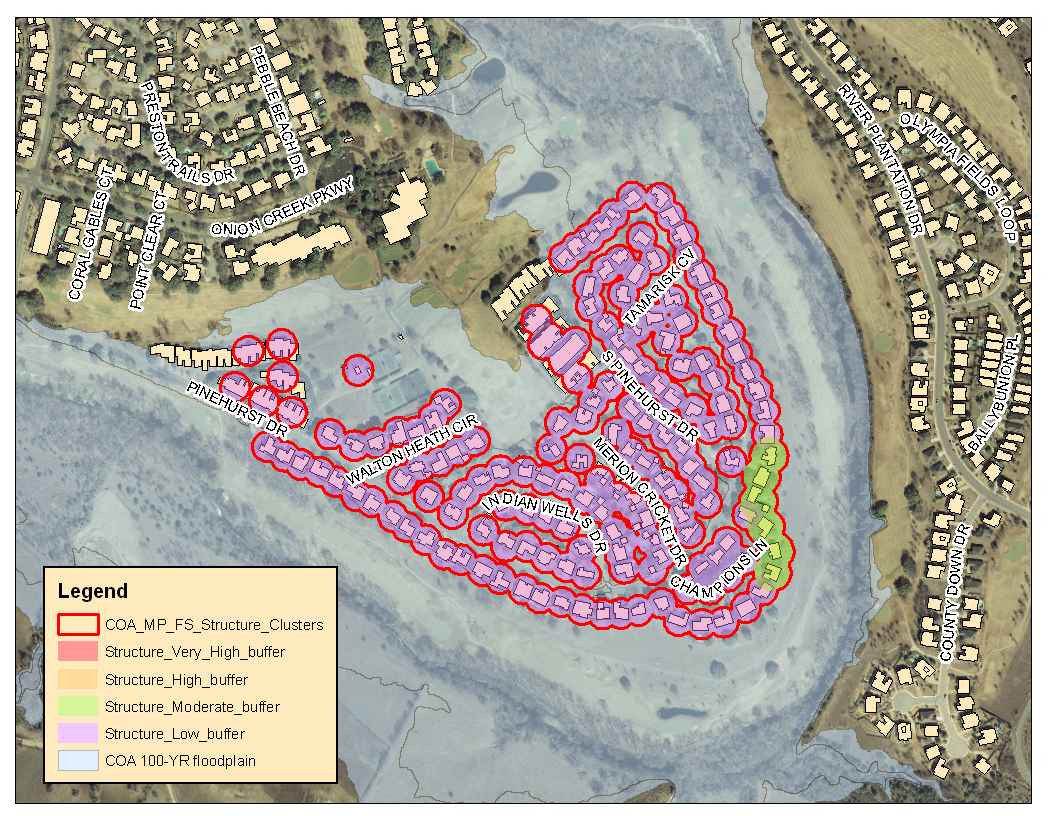 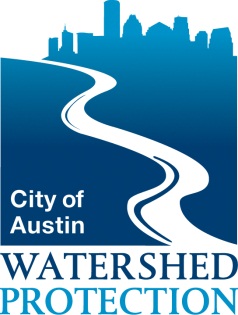 Sometimes the flooding is away from the creeks due to undersized storm systems or failed storm pipes
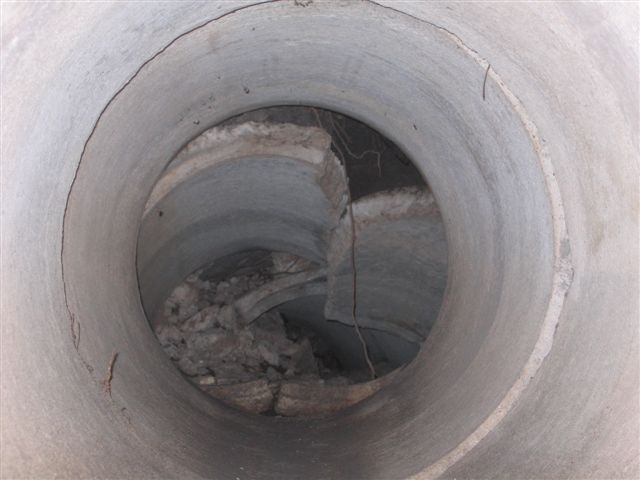 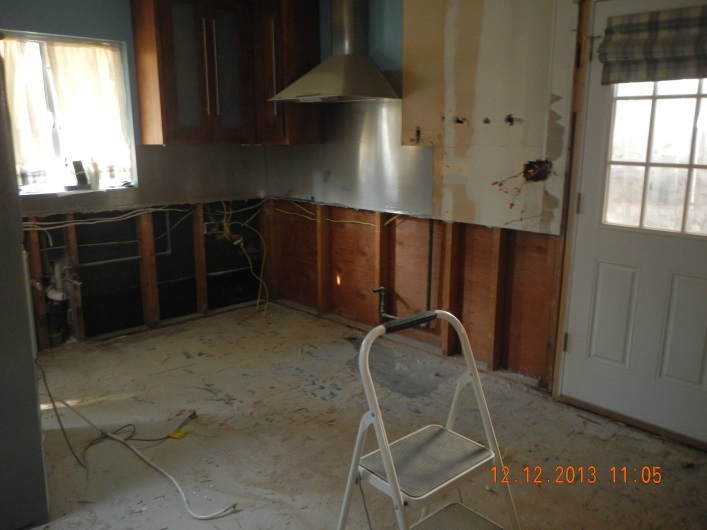 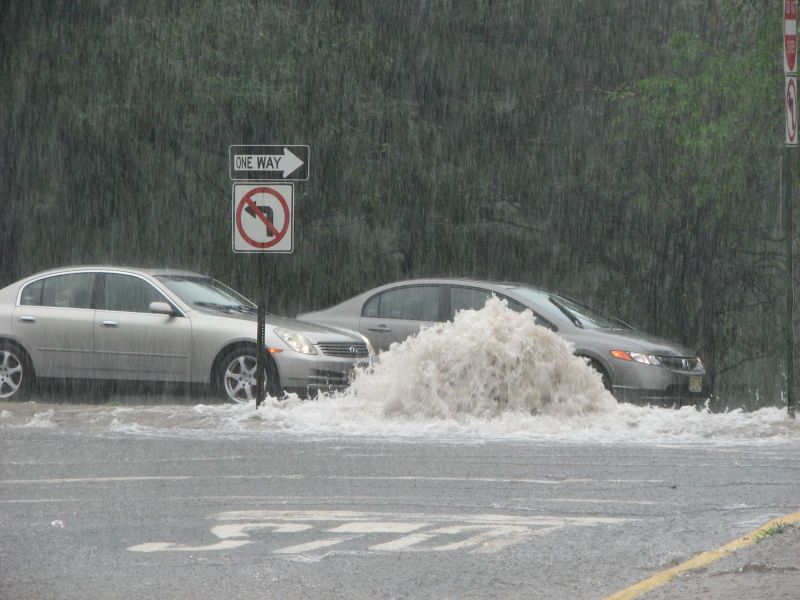 Identify: Locating the problem
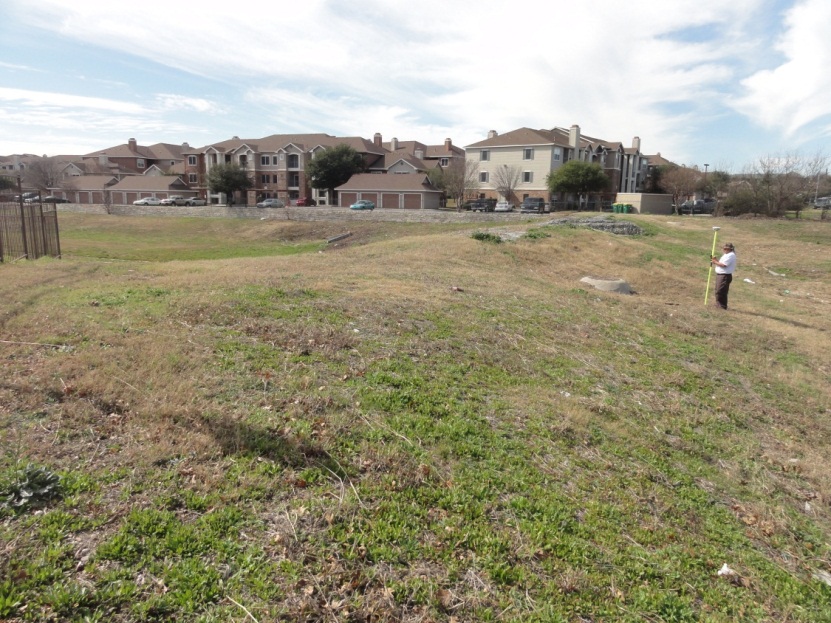 WPD master plan
Floodplain maps
Drainage complaints
StormCAD models
Annexation reviews
Infrastructure Assessment
Verify: Define the problem
Field Visit
Survey
Post-storm investigations
Model development
TV inspections
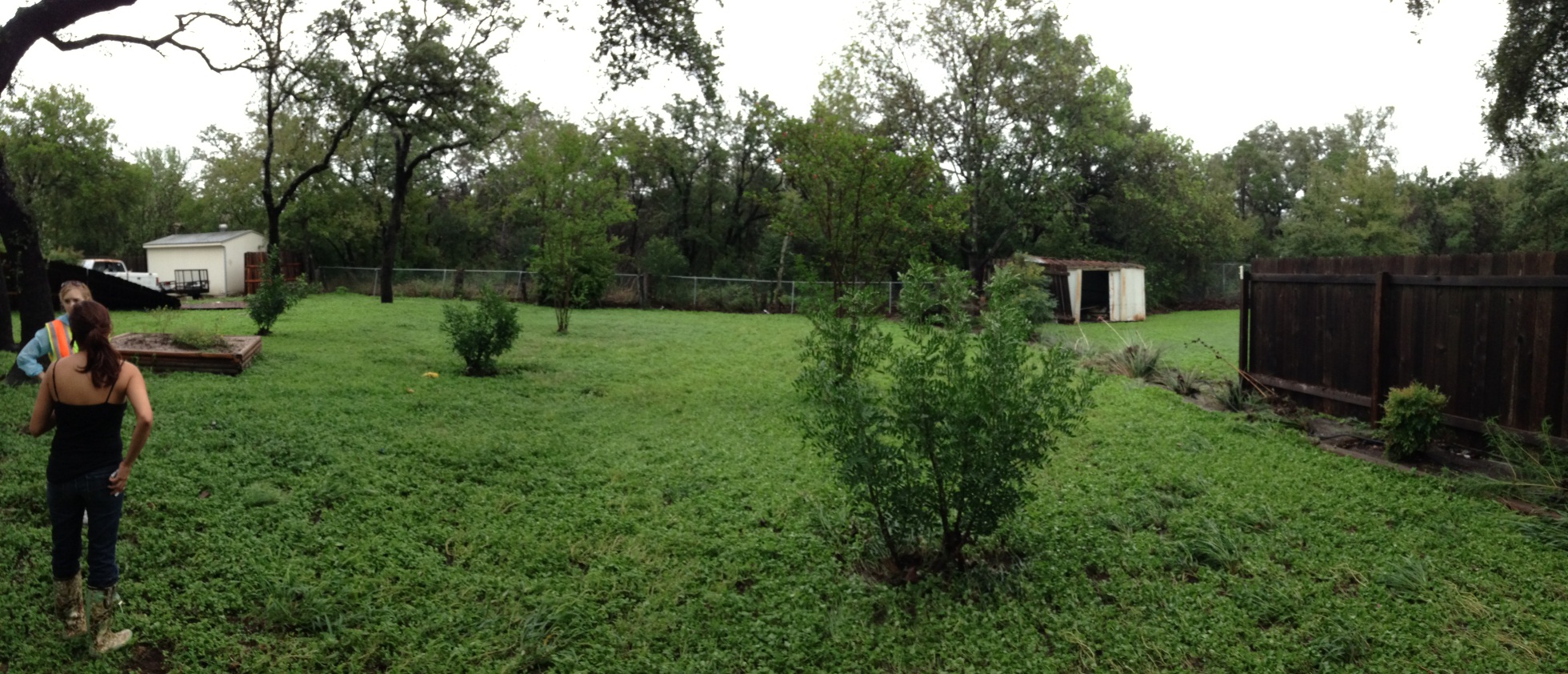 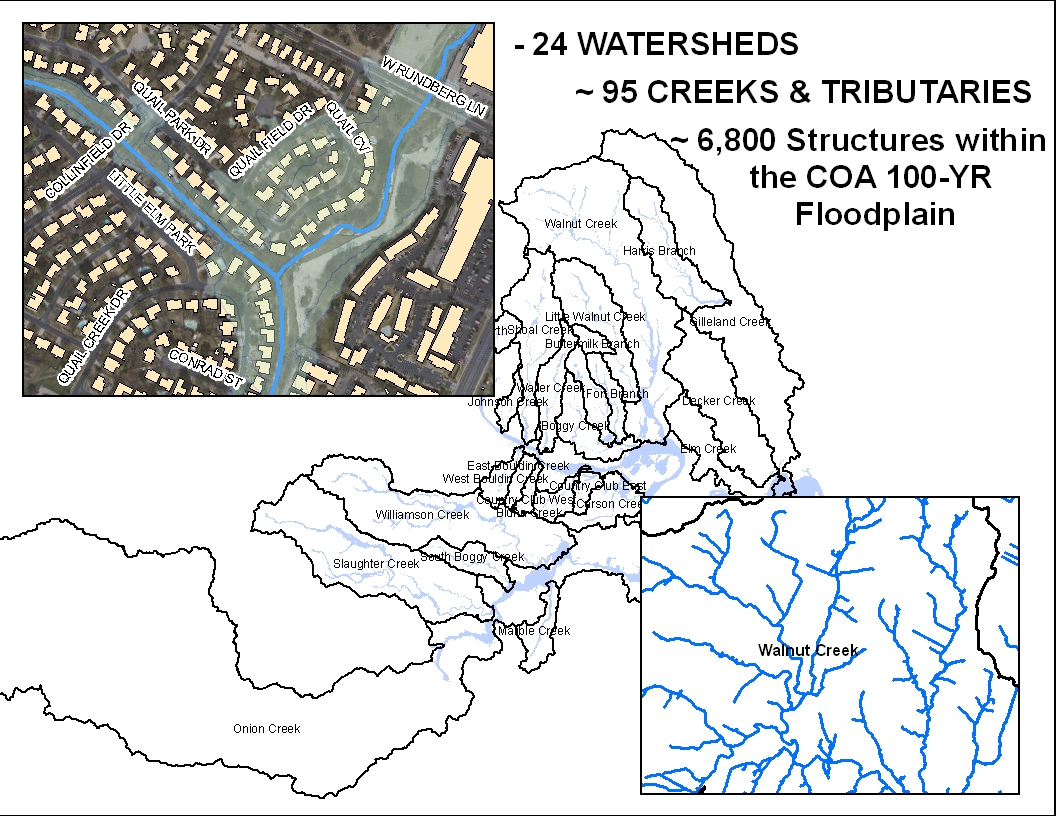 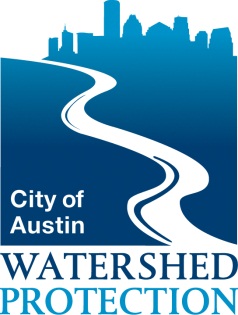 Localized Flood Hazard Mitigation Program
FOD Field Engineering
FOD Pipe Condition Assessment
Rehabilitation & Construction 
Inspection and Cleaning
Partnership Opportunities
Inlet: > 32,000
Manhole: > 4,000
Outfall: >5,000
Storm Drain System: ~1000 mi.
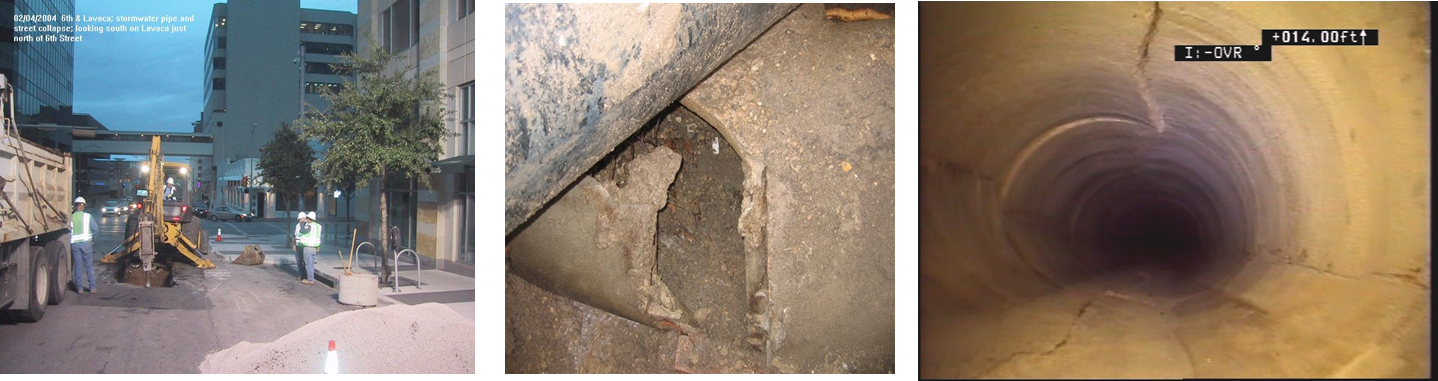 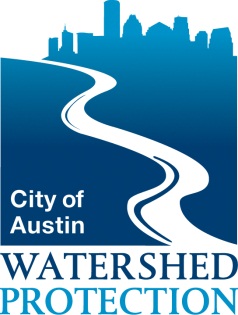 Master Plan Objectives
Develop Flood Scores* for 28 Watersheds with:

Updated, Current Resources

Revised, Streamlined Methodology

* Flood Score:  A “first cut” estimation of potential flooding severity for structures and street crossings due to creek bank overtopping.  These scores will be used to identify the need for improvement projects and prioritize project areas based on their relative scores.
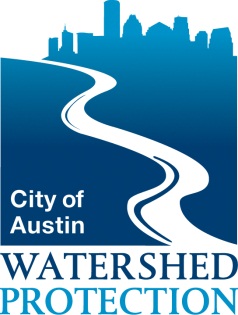 Master Plan Objectives
Capital Improvement Projects: Identifying Priorities
Flood scores
Feasibility Assessments
Multi-mission objectives
Cost
Access
Impact to citizens

Evaluate projects ranging in scale from a roadway crossing improvement to regional detention ponds
Analyze:  Define the solution
Raise roadways

Improve stormwater conveyance under roadways with culverts or bridges

Regional detention ponds

Property buyouts

Channel conveyance modifications

Channel diversions

Storm drain repair/replace

Storm drain conveyance improvements

Green stormwater infrastructure
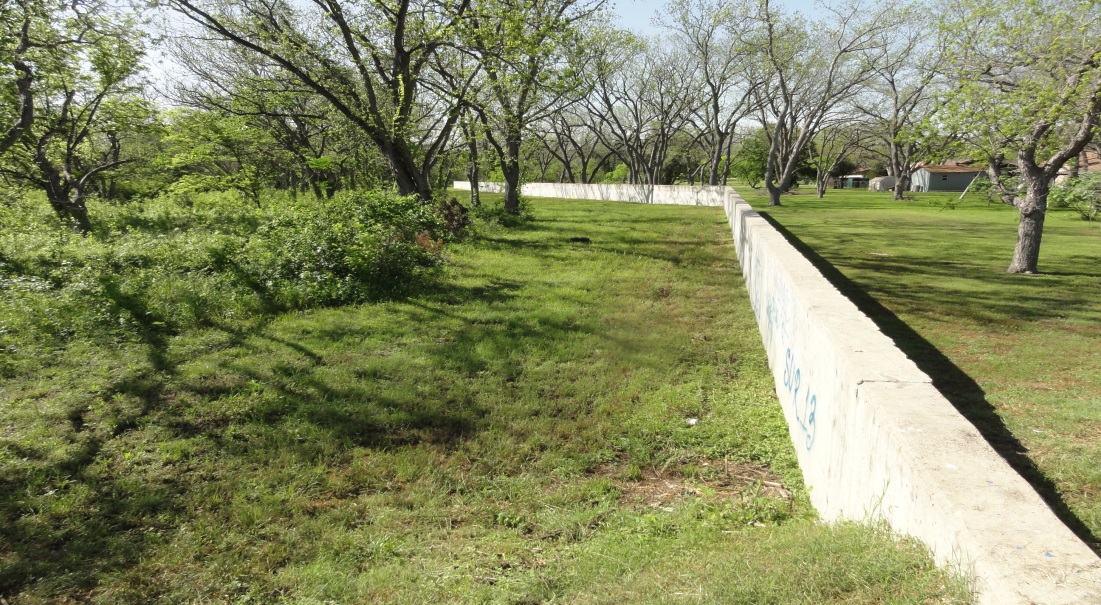 Analyze:  Model Development
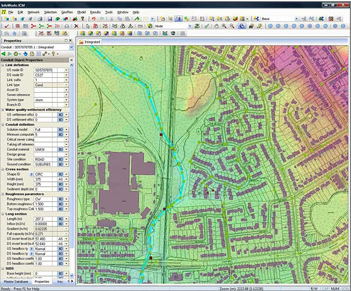 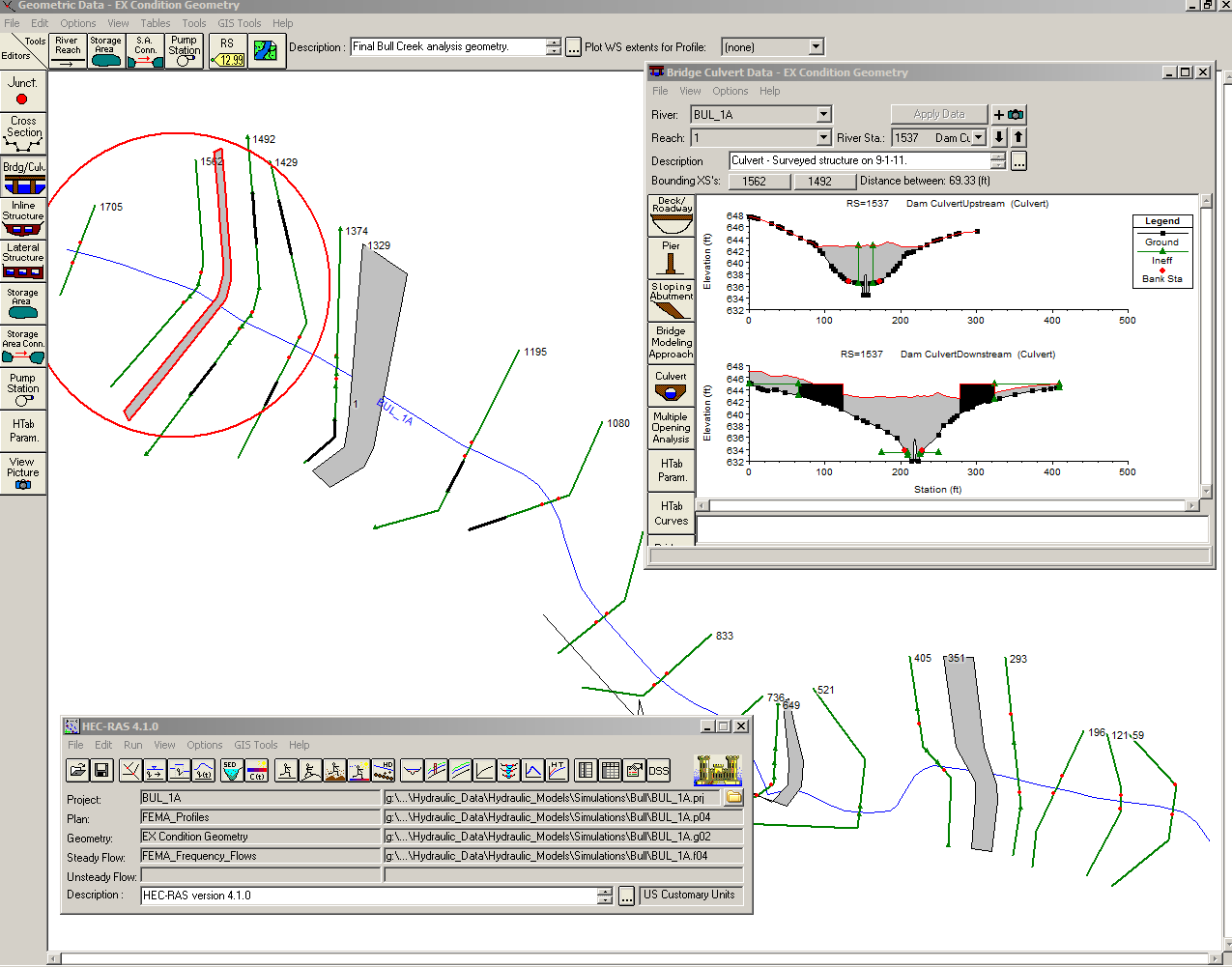 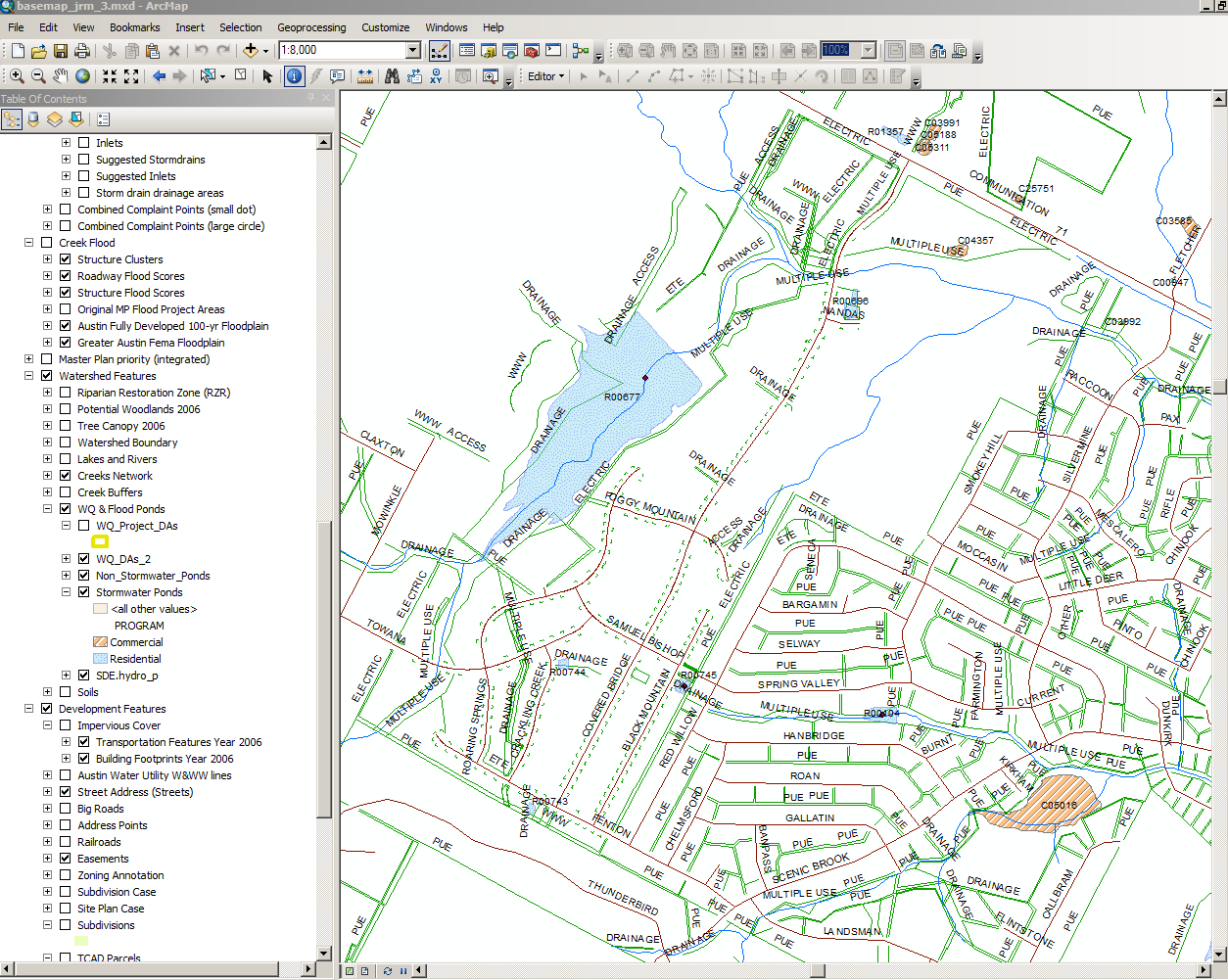 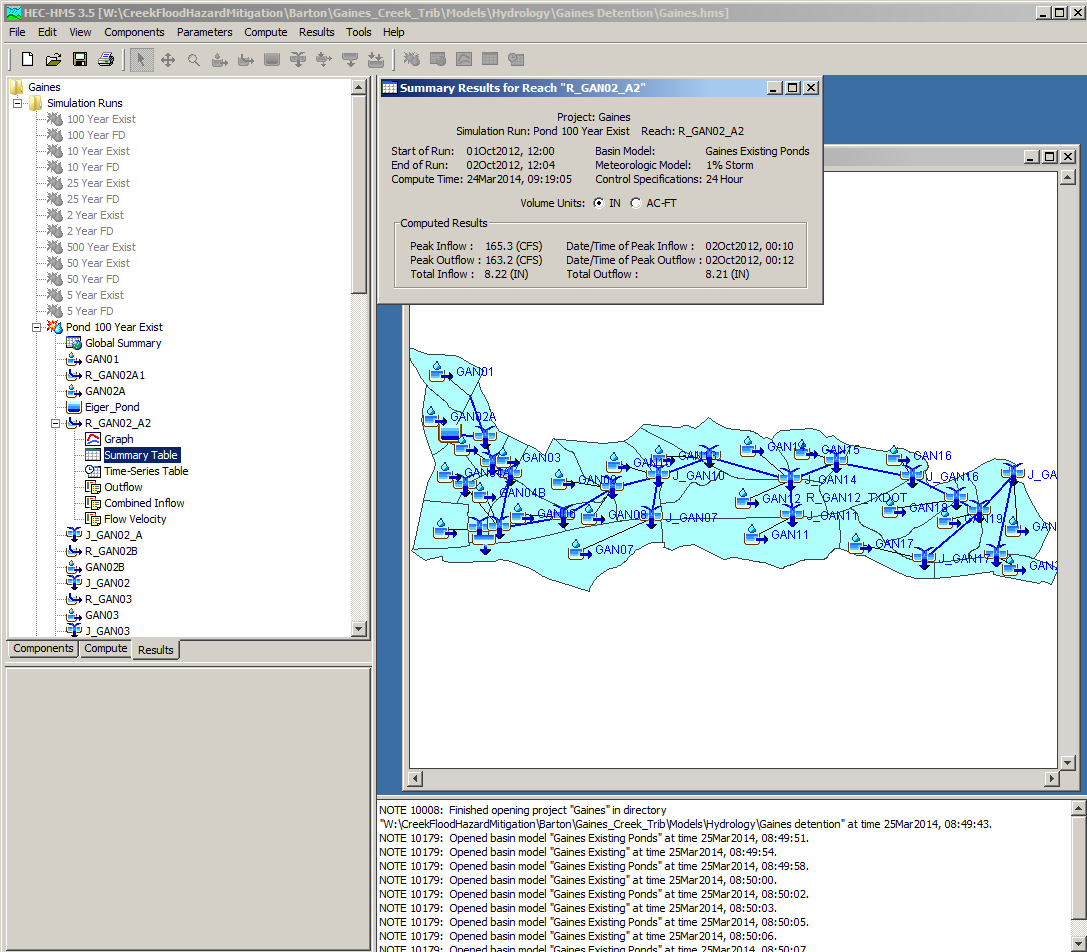 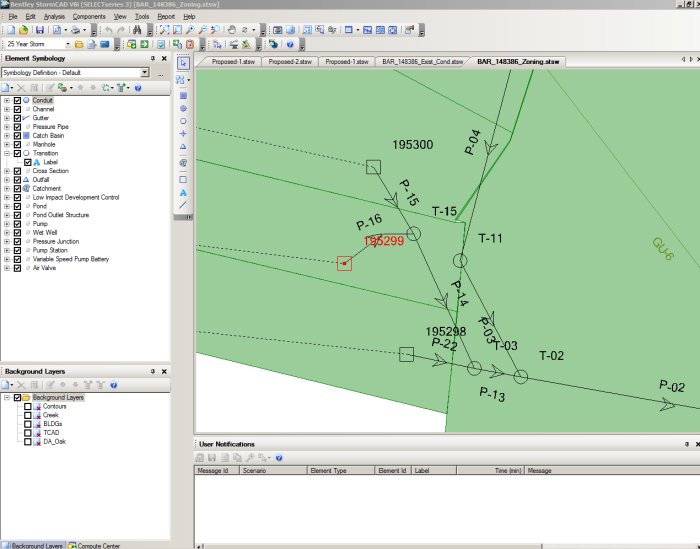 Analyze:  Preliminary Engineering
Contents:
Site Investigation
Survey
Model development/review
Utility Assessment
Impact to WPD mission
Impact to COA mission
Alternatives analysis
Cost estimate
Recommendation

Team
WPD Engineer (P.E.)
WPD Engineer (EIT)
Mission Integration Reps
Analyze:  Preliminary Engineering
Identify all scope items including:

Flooding – no adverse impact

Erosion – improve /no adverse impact

Water quality – improve/no adverse impact

Use of privately owned land – easements

Use of publicly owned land – utilities 

Connectivity – roadway, bike/pedestrian pathway

Neighborhood plan
Design:  Construction Plan Set
Contents:
Drainage Maps
Erosion/Sedimentation Plan
Traffic Control
Site Plan View
Cross-Sections
Landscape Plan
Structural Details

Team:
Project Engineer 
Project Manager (COA)
Drainage Engineer
Geotechnical Engineer
Structural Engineer
Landscape Architect
CAD Designer
Surveyor
Design:  Construction Plan Set
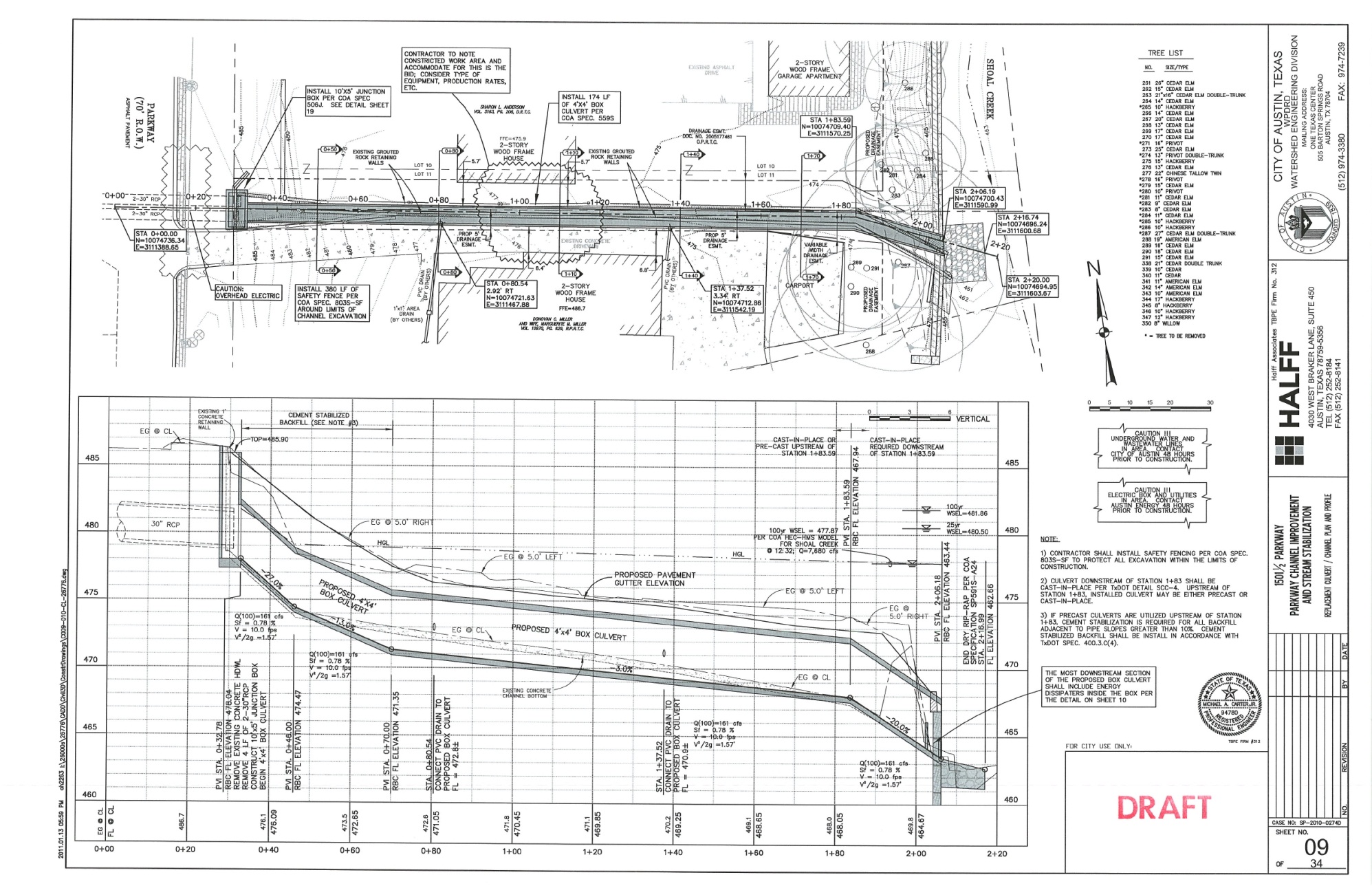 WPD Engineer Role
Design:  Permit
Reviewed for:
Compliance with code and criteria
Land development code
Drainage criteria manual
Environmental criteria manual
Transportation criteria manual
Appropriate access/easement
No adverse impact

Role of the WPD Engineer:
Set up the project prior to permitting
Conduit of information between PM, consultant, and reviewer
Design:  Project Manual
What is the purpose of a project manual?
Provides a narrative to the plan set
Describes the materials and methods of construction
Quantifies items for a bid

Contents
Bidding requirements
Contract forms
Summary of work
Geotechnical report
Bid items
COA standard technical specifications 
Special provisions 
Special specifications
Stormwater pollution prevention plan
Construction: Implementing Design
Team
COA Project Manager
WPD Project Engineer
Consultant Project Engineer
Contractor Superintendent
COA Construction Inspector
COA Environmental Inspector


Role of WPD Engineer:
Weekly construction meetings
Provide information to residents
Review change orders
Parkway Channel Improvement and Stream Stabilization
CIP ID No. 5789.087
Final Completion June 2012
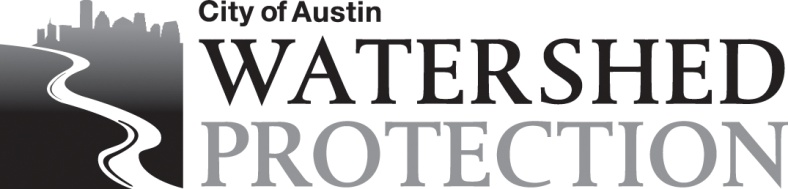 WPD Mission Goals
Flood Control
Increased capacity of infrastructure from Parkway Drive to Shoal Creek, replaced failing masonry wall channel with ~ 175-ft of 4x4 box culvert
Erosion Control
Stabilized culvert outlet and 170-ft of eroded creek bank with combination of MSE walls, soil lifts, vegetation, armored transitions
Riparian Restoration
Removed invasive plants from creek bank and private property and replaced with natives and adapted natives.
Field Operations
Provided permanent access to Shoal Creek                                       down to the N. Lamar culvert system
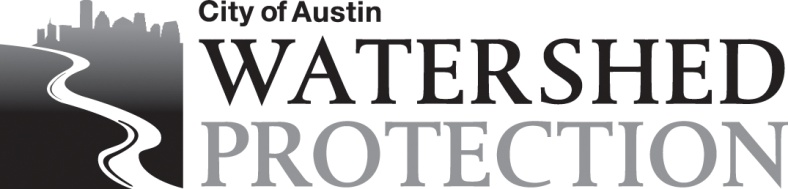 Before & After
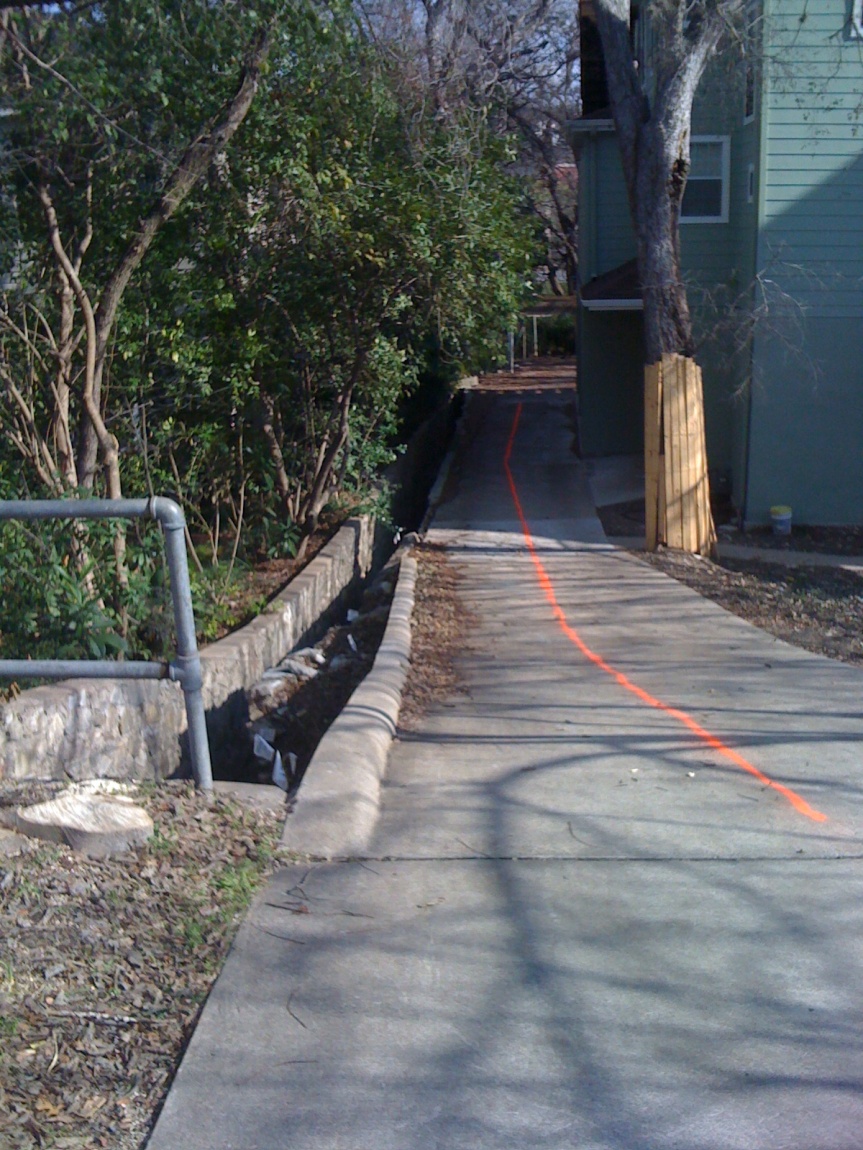 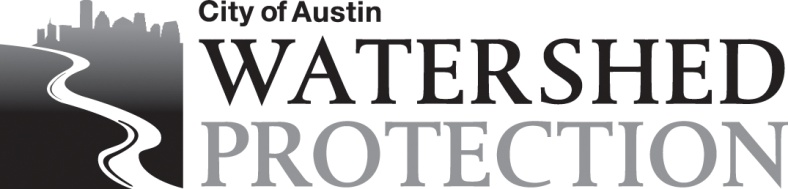 Before & After
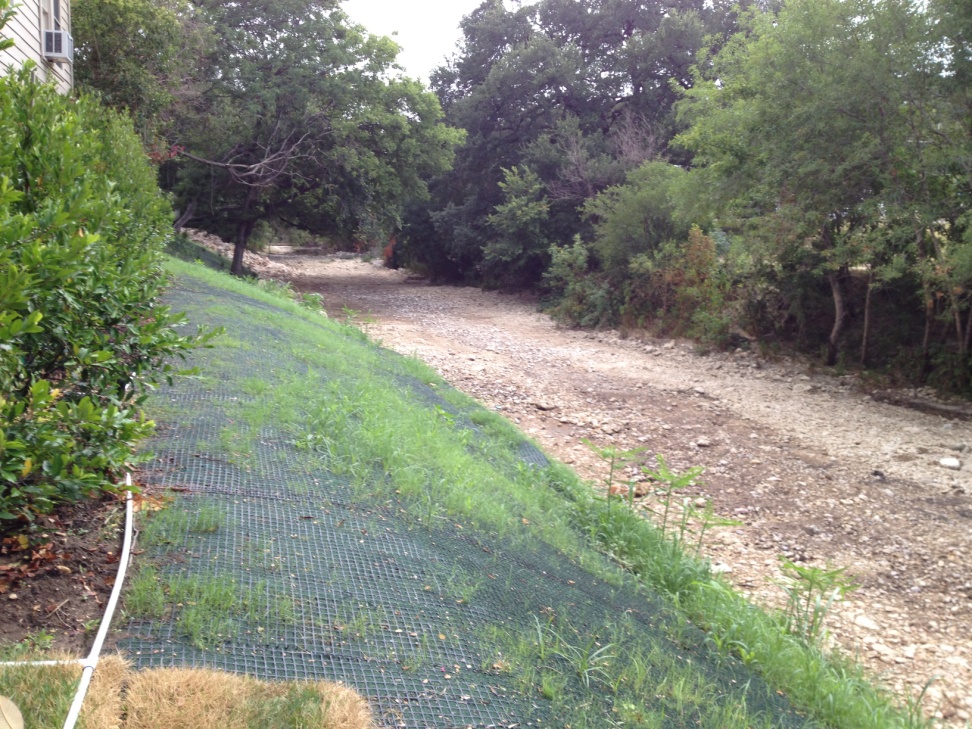 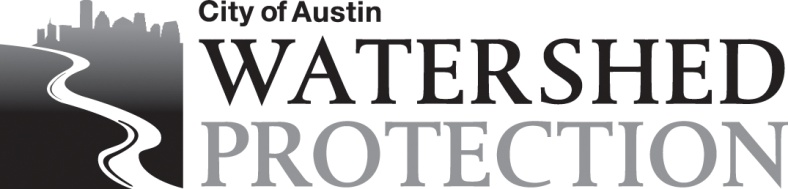 Before & After
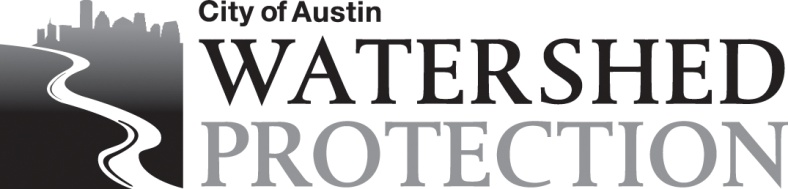 Construction
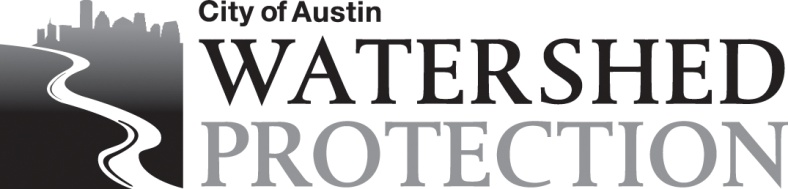 January 2012: Excavating & forming the junction box
Construction
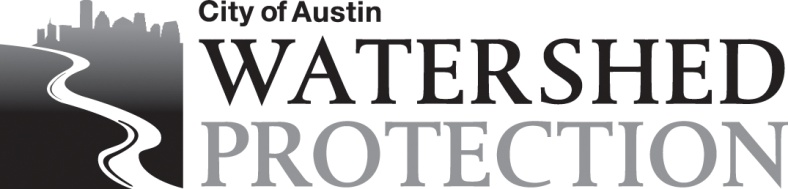 February/March 2012: Excavating & placing precast box culverts, 1501 Parkway driveway
Construction
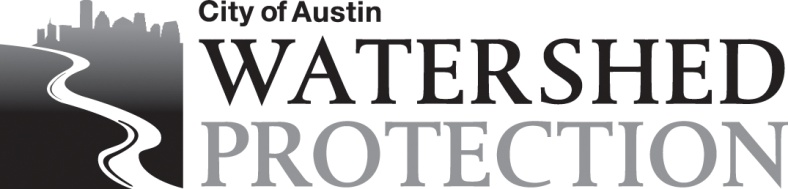 April 2012: Forming cast-in-place culvert, MSE wall
Construction
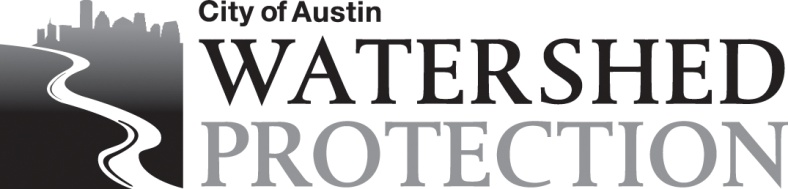 April/May 2012: MSE wall
Construction
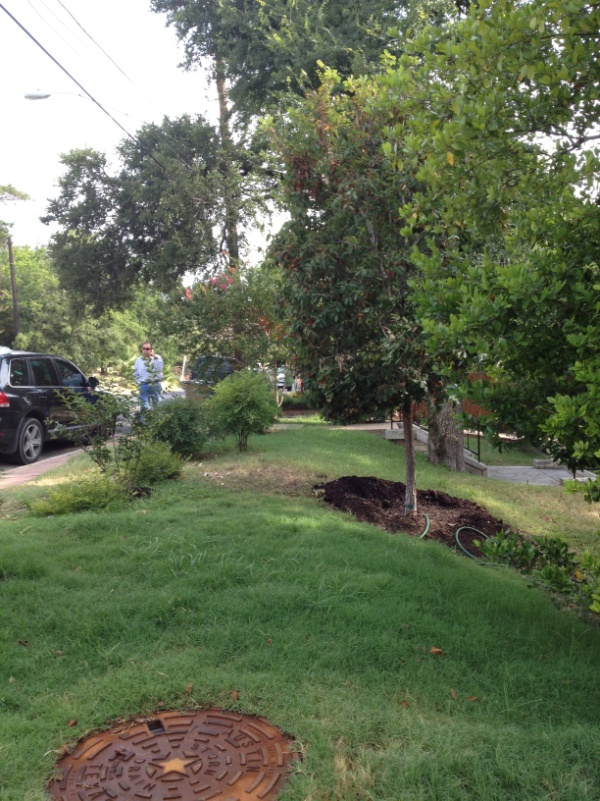 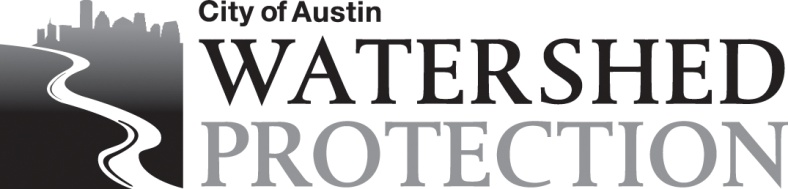 June 2012: Vegetation
Schedule
Preliminary Phase: 2007-2009
Acquired funding
Design Phase: January 2009 – July 2011 (2 1/2 YR)
30% June 2009
60% August 2009
90% July 2010
Additional easement & scope
Scope revision between Sept. 2009-March 2010
Extension of bank stabilization, additional landscaping
Permitting September 2010 – April 2011
Project Manual Finalized May 2011-June 2011
Bid Phase: July 2011 – November 2011 (5 months)
1 rebid
Construction Phase: December 2011-June 2012 (7 months)
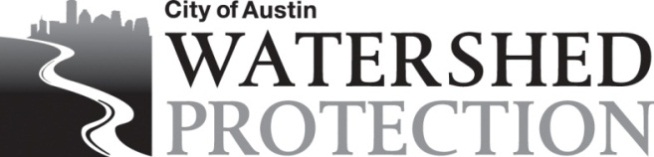 Public Private Partnership (P3)South Shore Storm Drain Improvements
Project# 5789.100
Final Completion December 2012
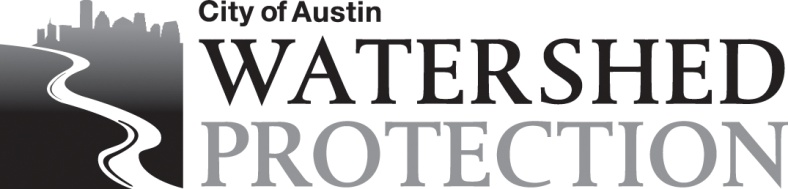 Proposed Private Development
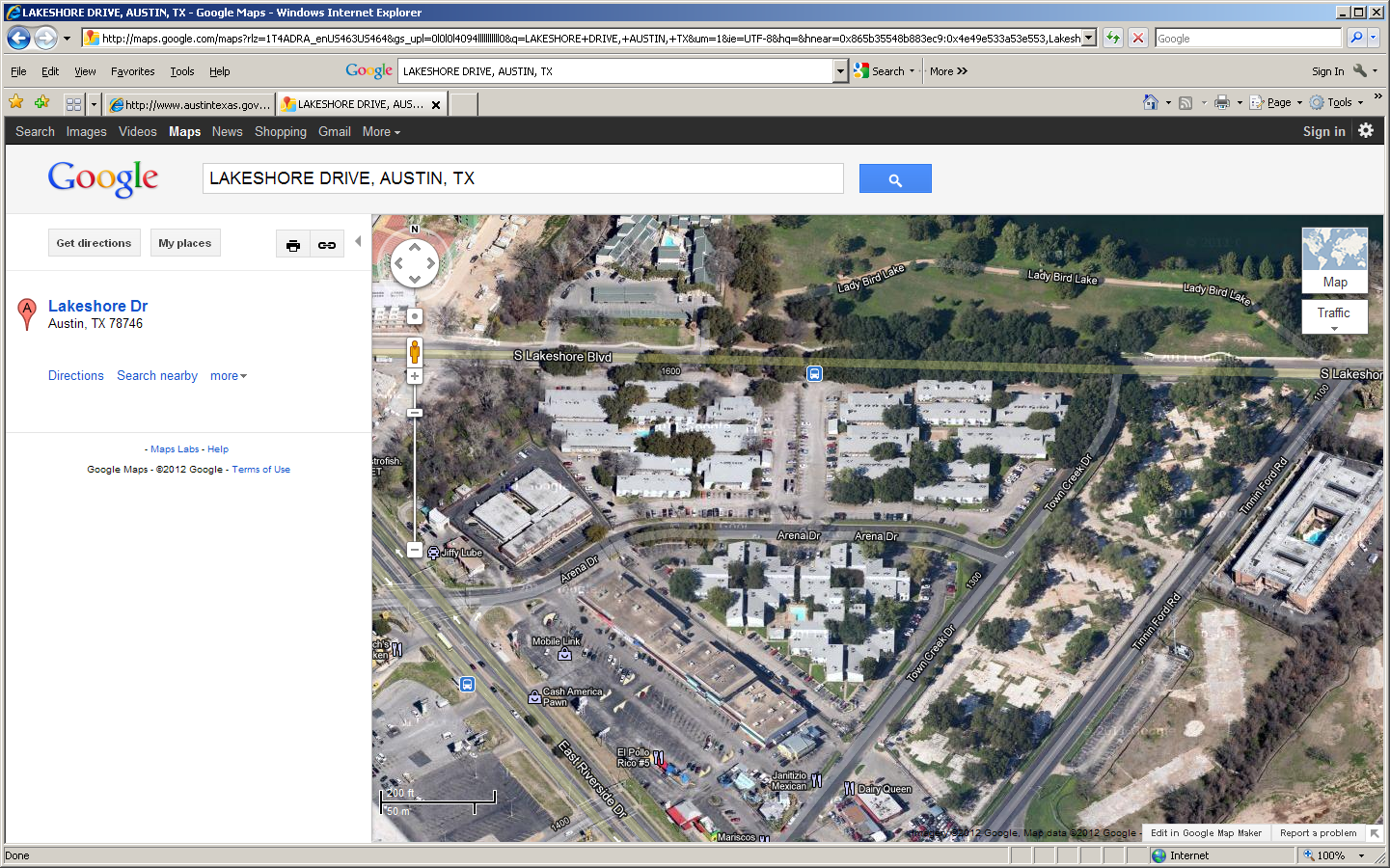 Current View of Development
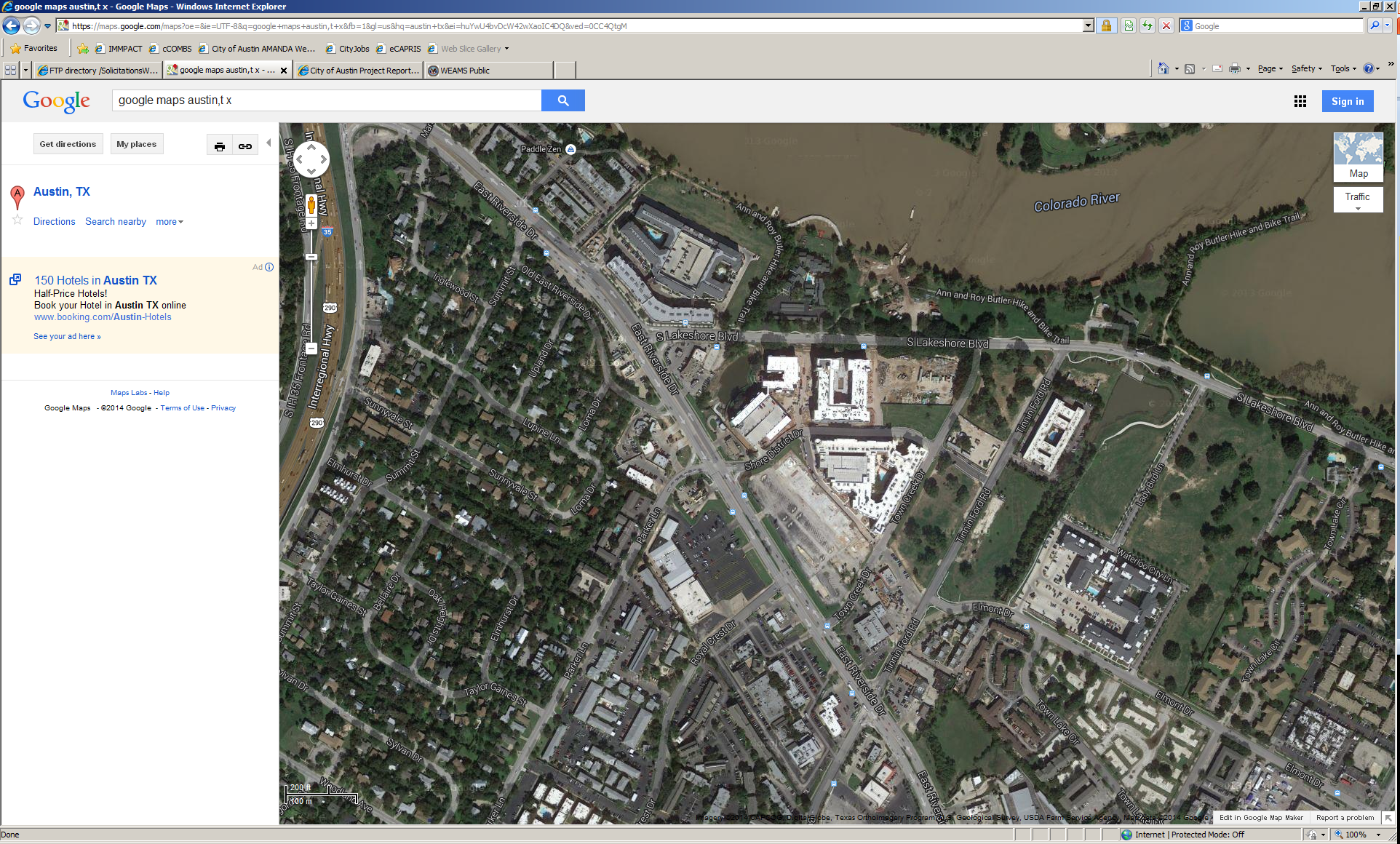 Approximate alignment of existing 36” pipe(from South Lakeshore)
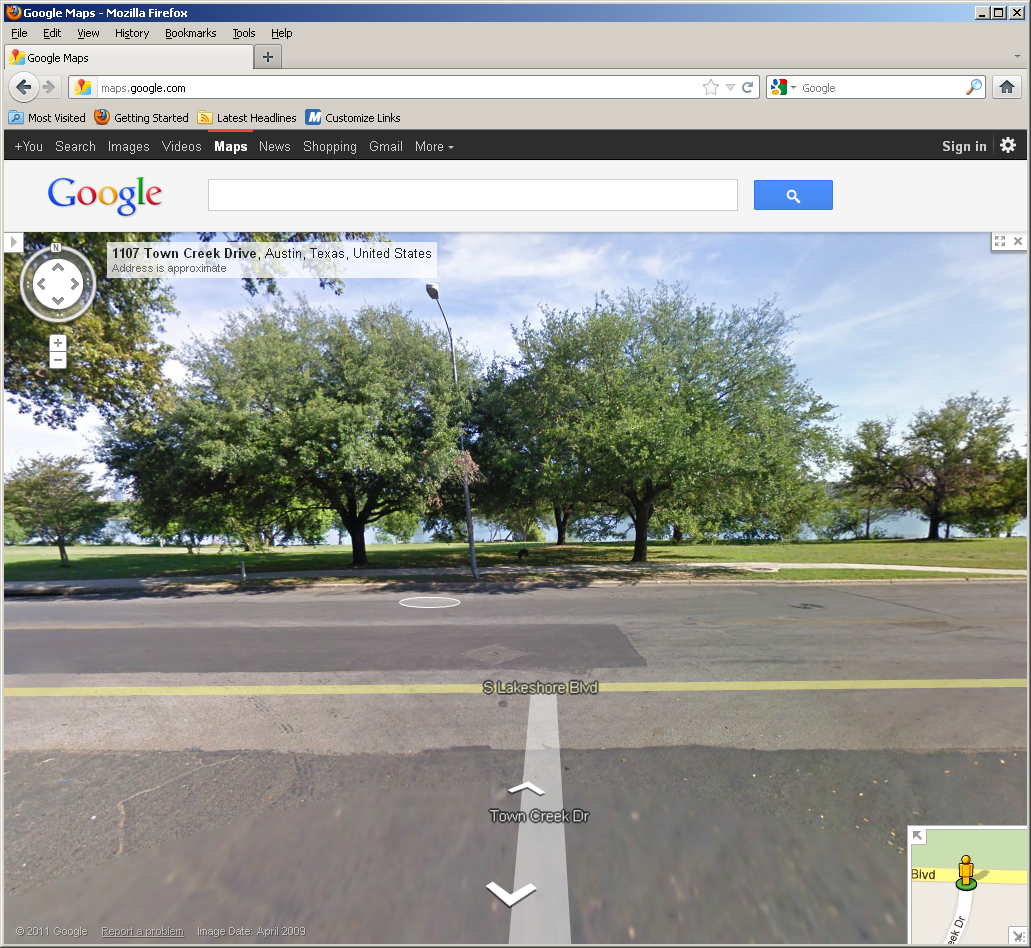 Approximate alignment of existing 36” pipe (from outfall)
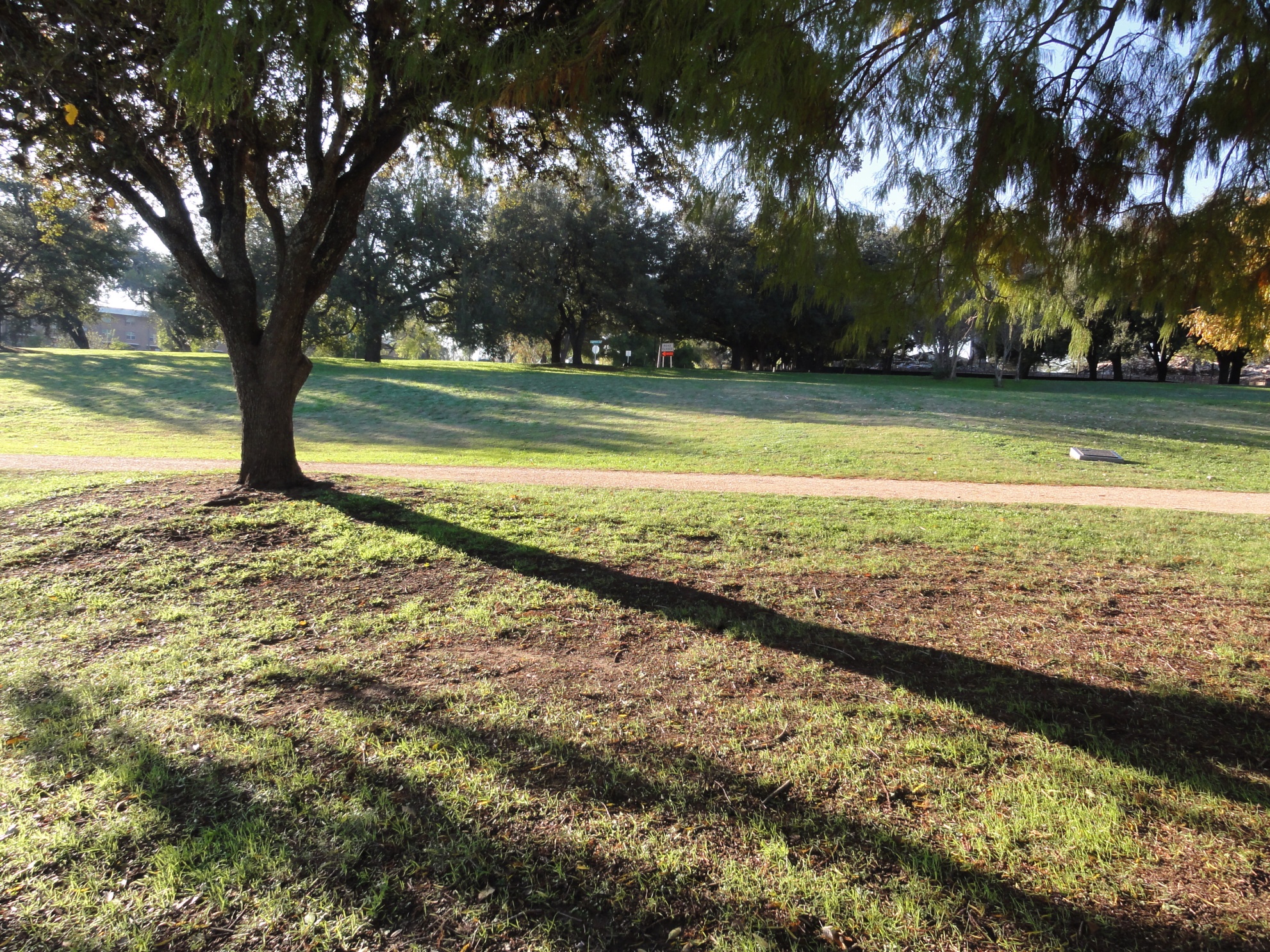 Existing 36” Pipe
The existing 36” pipe crosses through a memorial tree grove with protected and heritage class trees in the nearby areas.
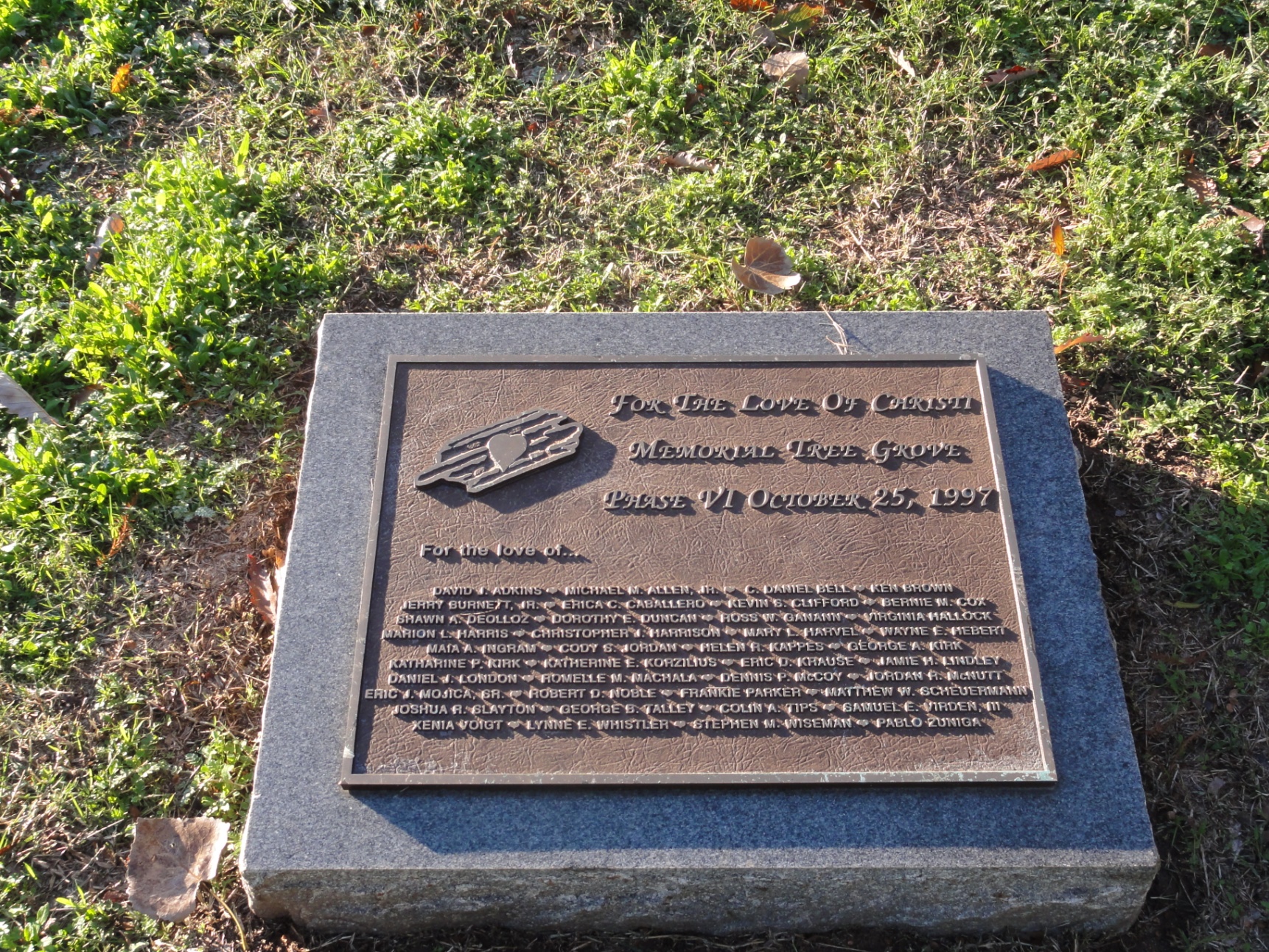 Approximate alignment of proposed 60” pipe(from South Lakeshore)
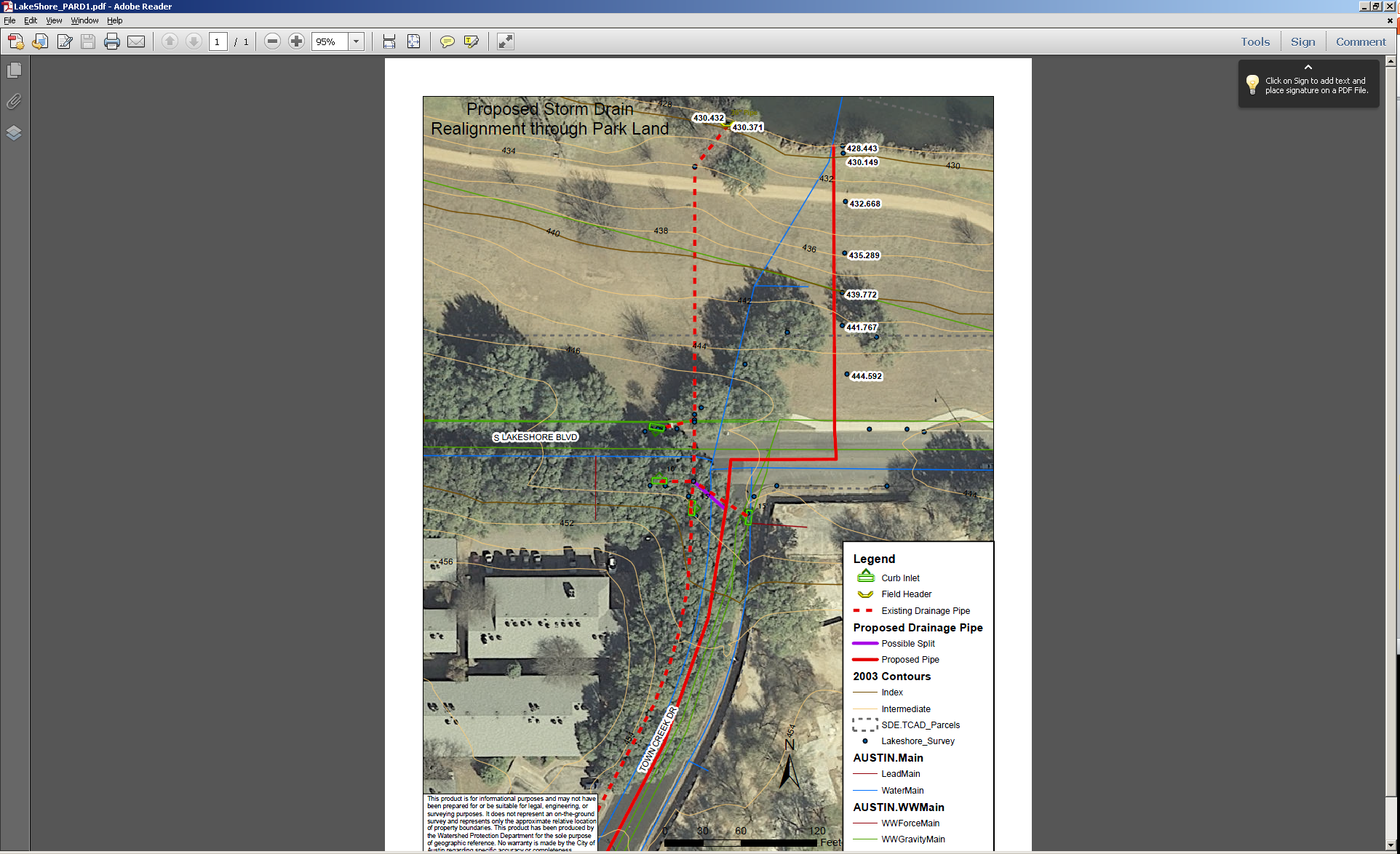 Planning Needed Beyond Project
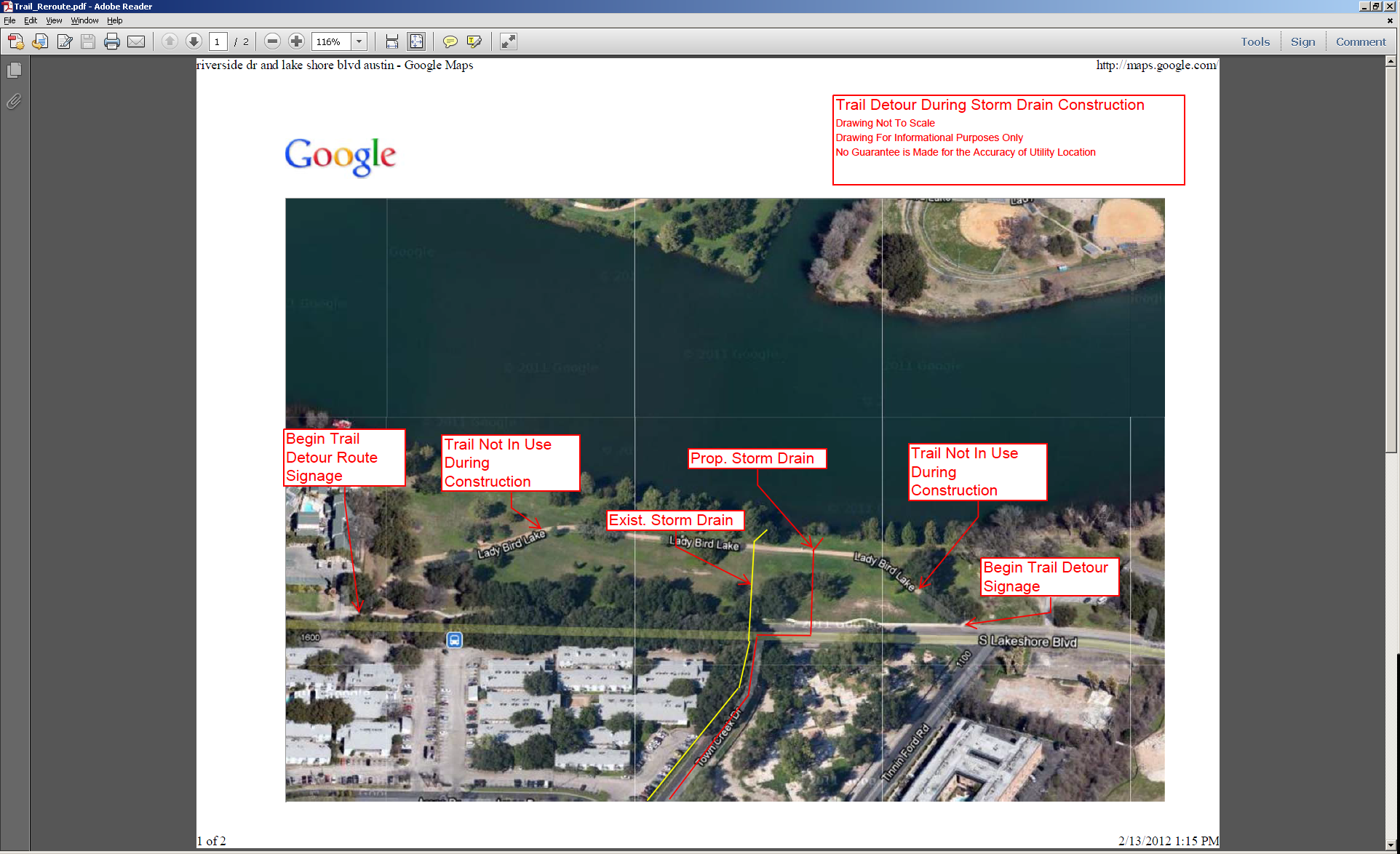 Development Engineer
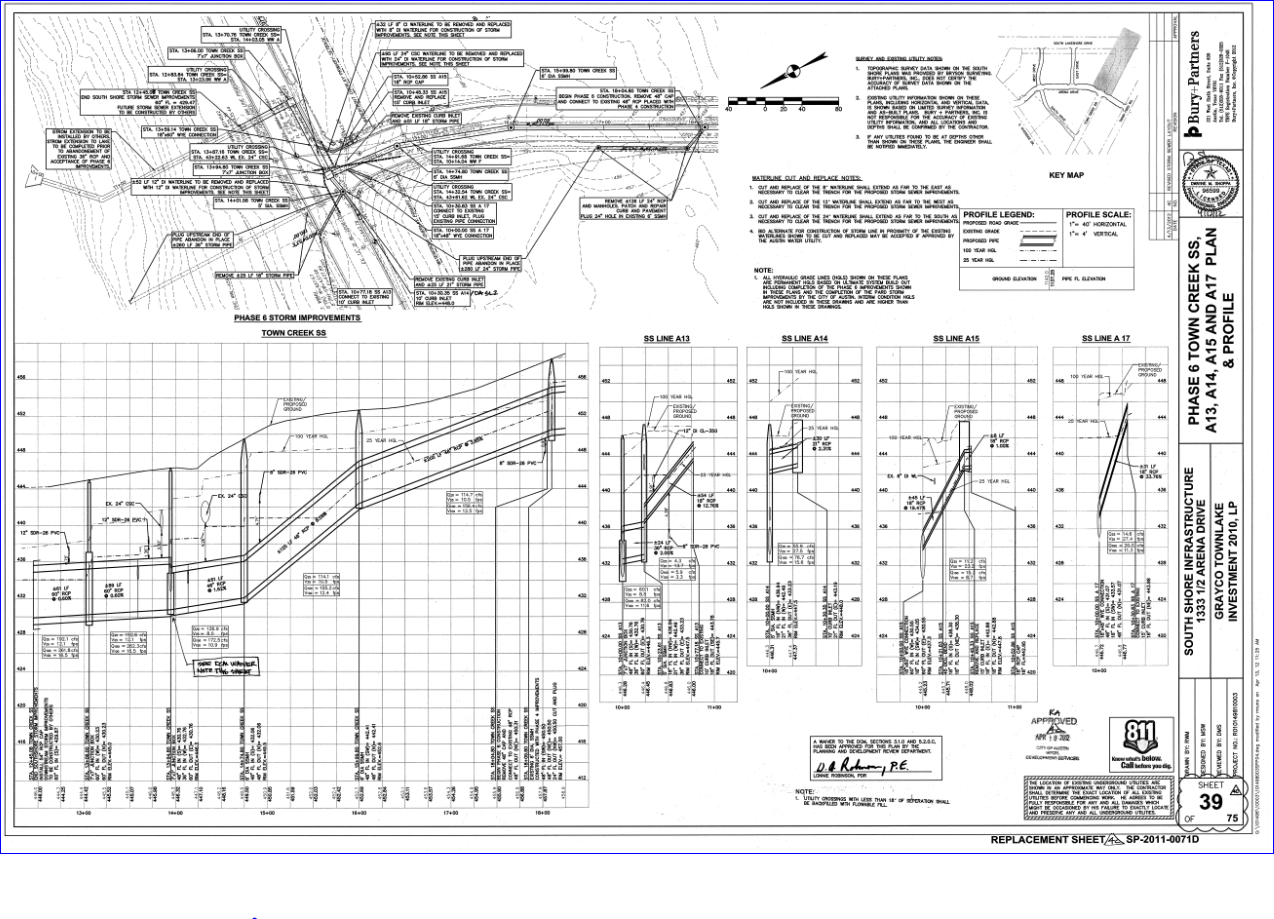 City Design
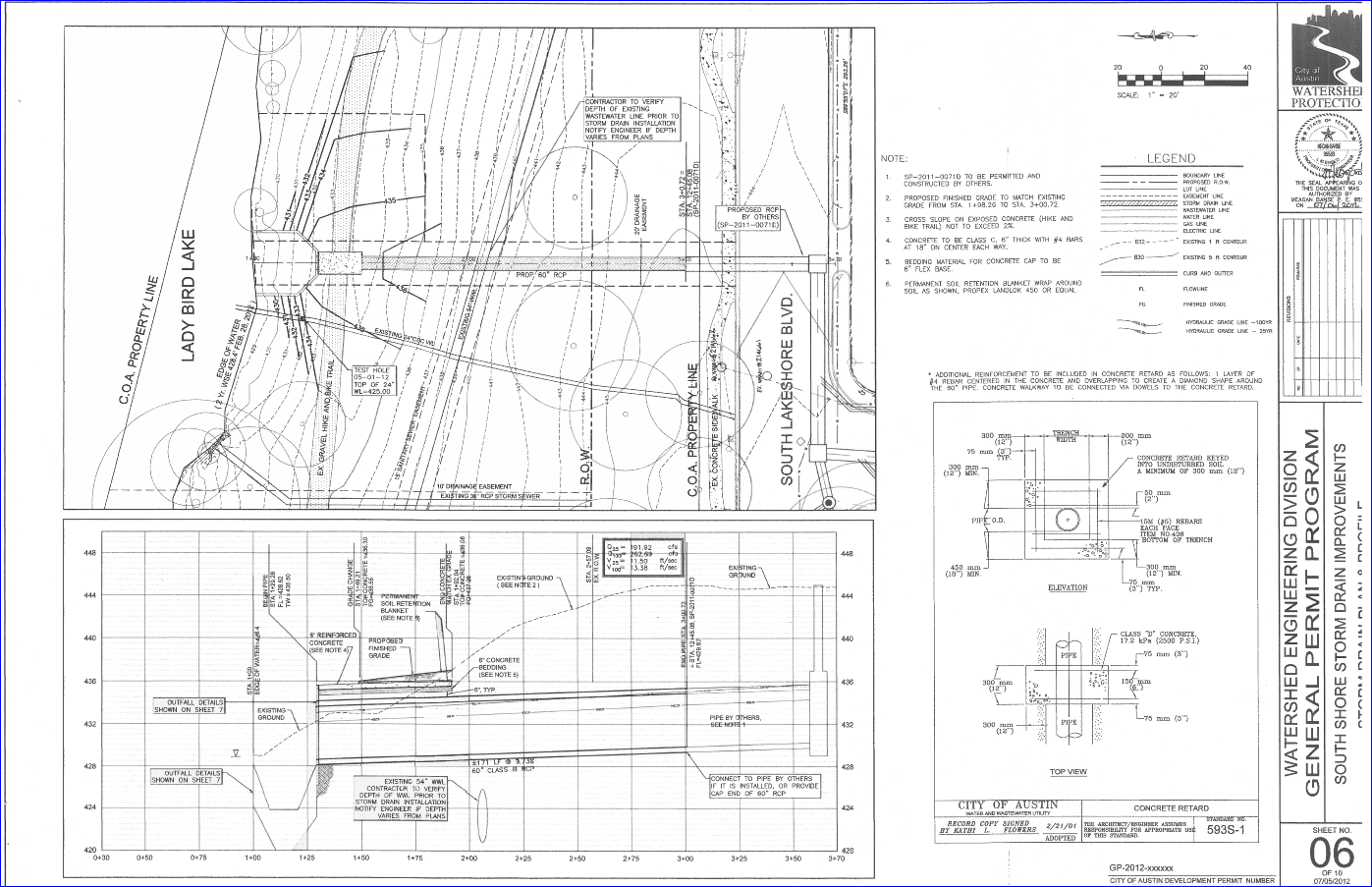 City Design
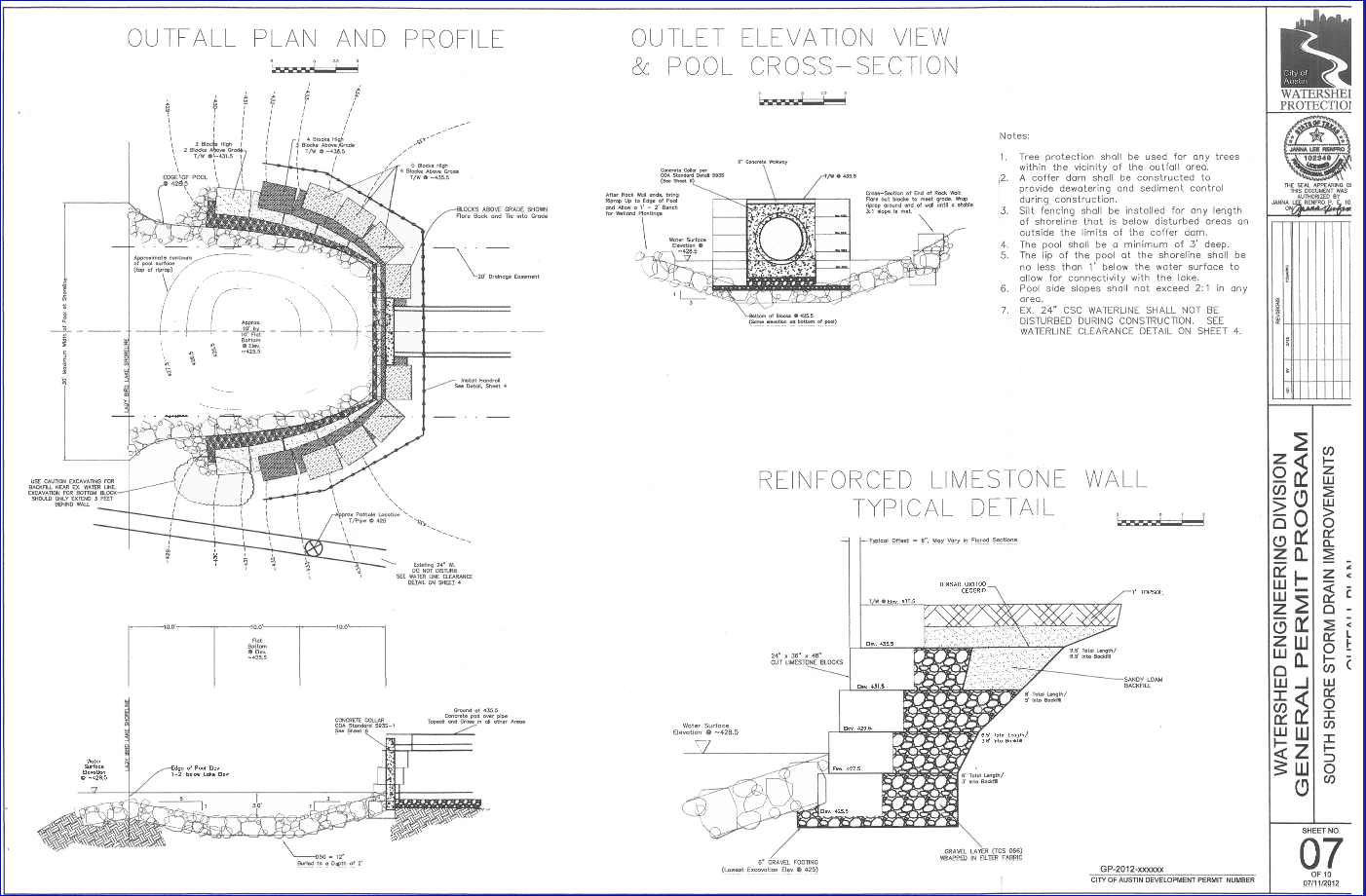 Project Details
Location
South Shore PUD – Lake Shore Blvd. & Town Creek Dr.

Opportunity
Partner with a developer to upgrade an underperforming storm drain in a re-developing area

Cost Participation & Reimbursement project
Developer was supplied with $33,000 in pipe material and reimbursed $440,000 for design and construction of storm drain improvements.

Cost Effectiveness
Saved $1.28-million compared to constructing projects alone without partnership
South Shore Storm Drain ImprovementsProject# 5789.100
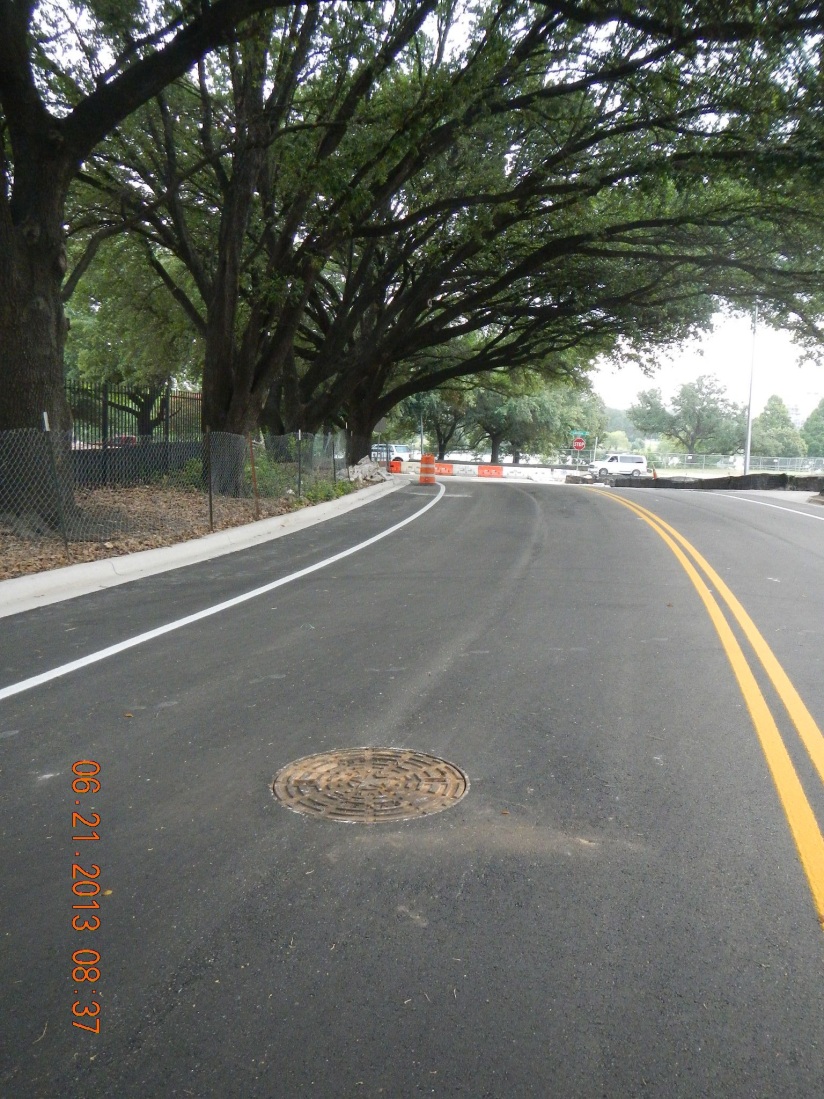 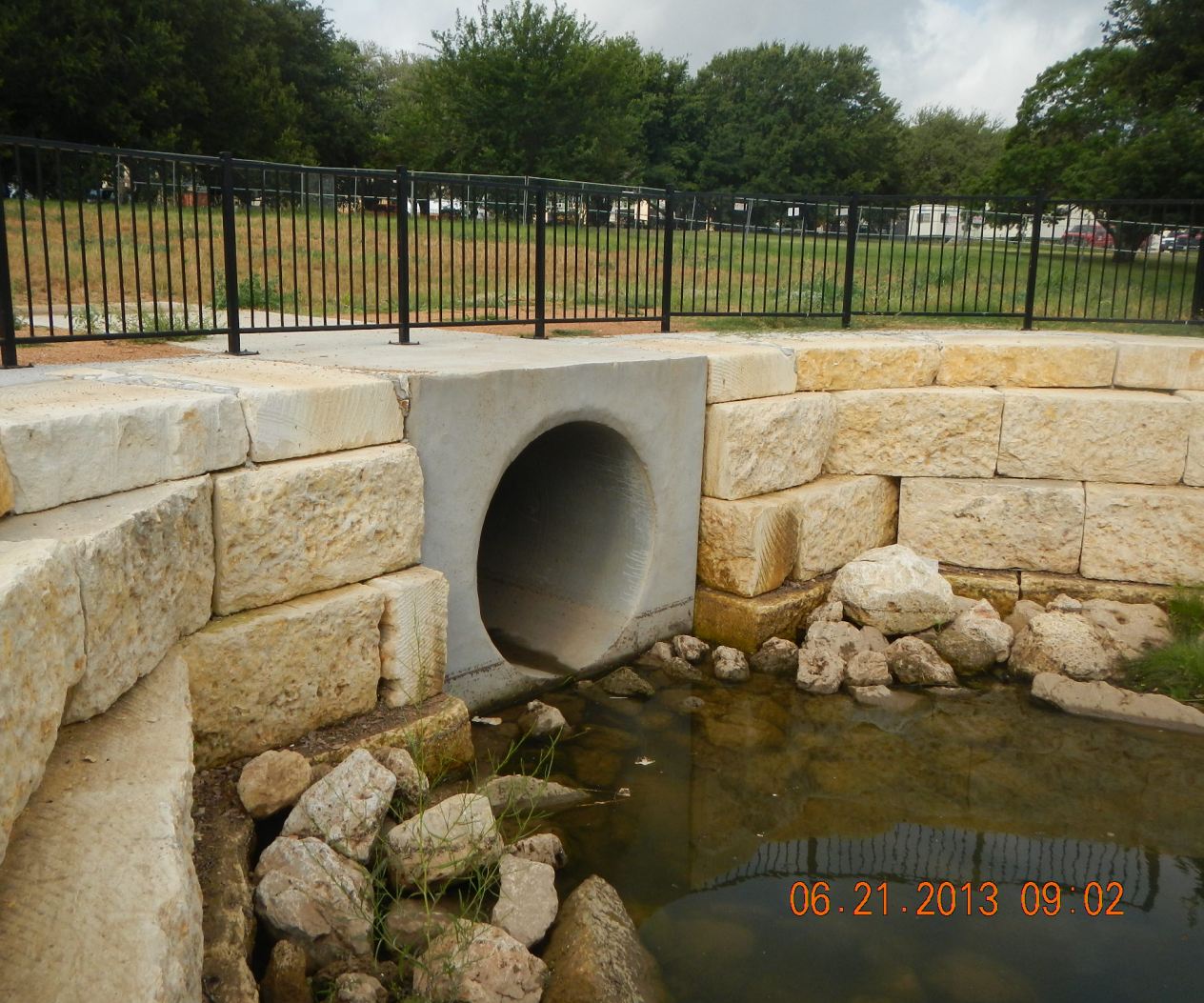 Bonus Feature – New Photo Opportunity with Austin Skyline in the Background
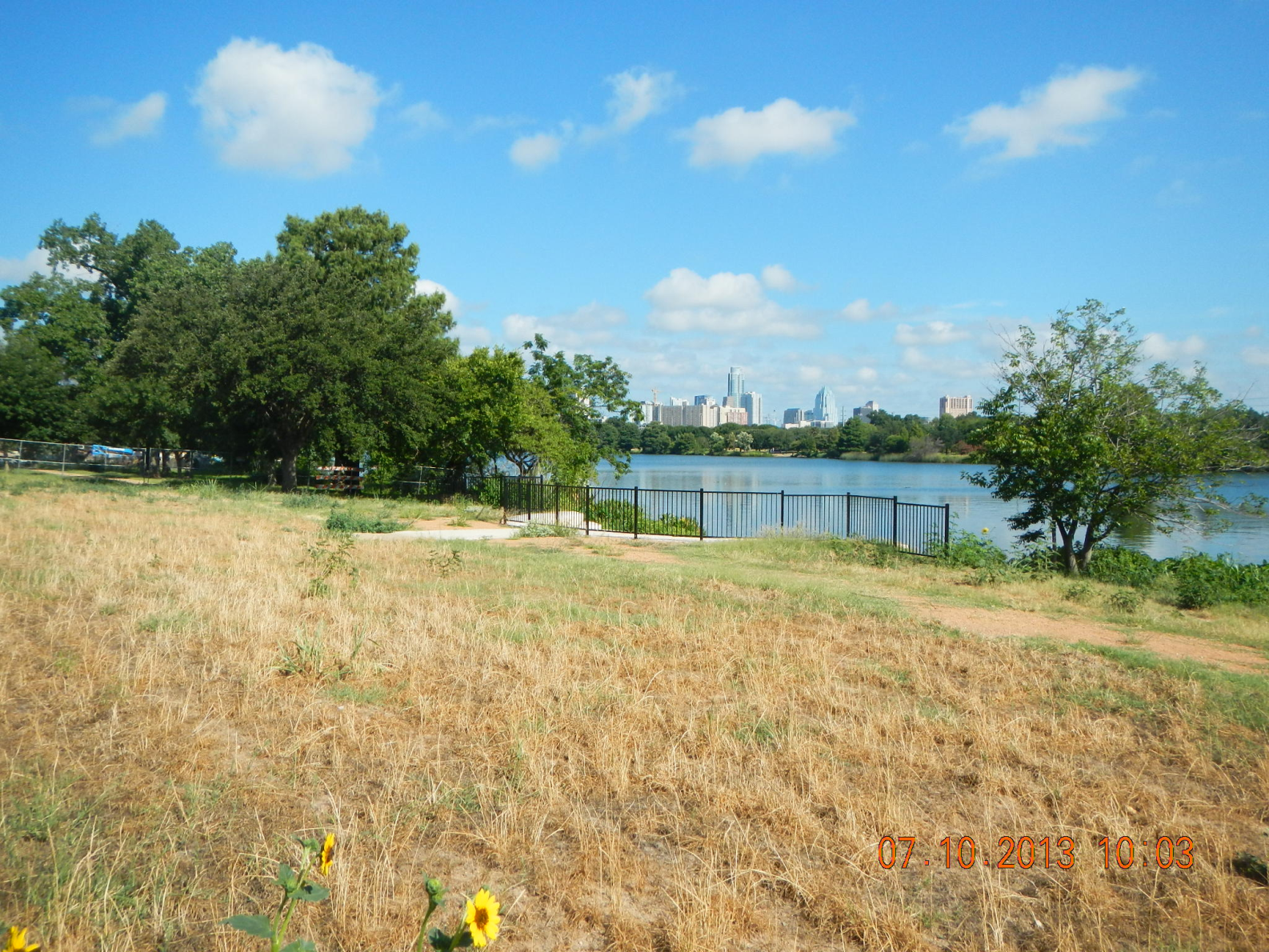